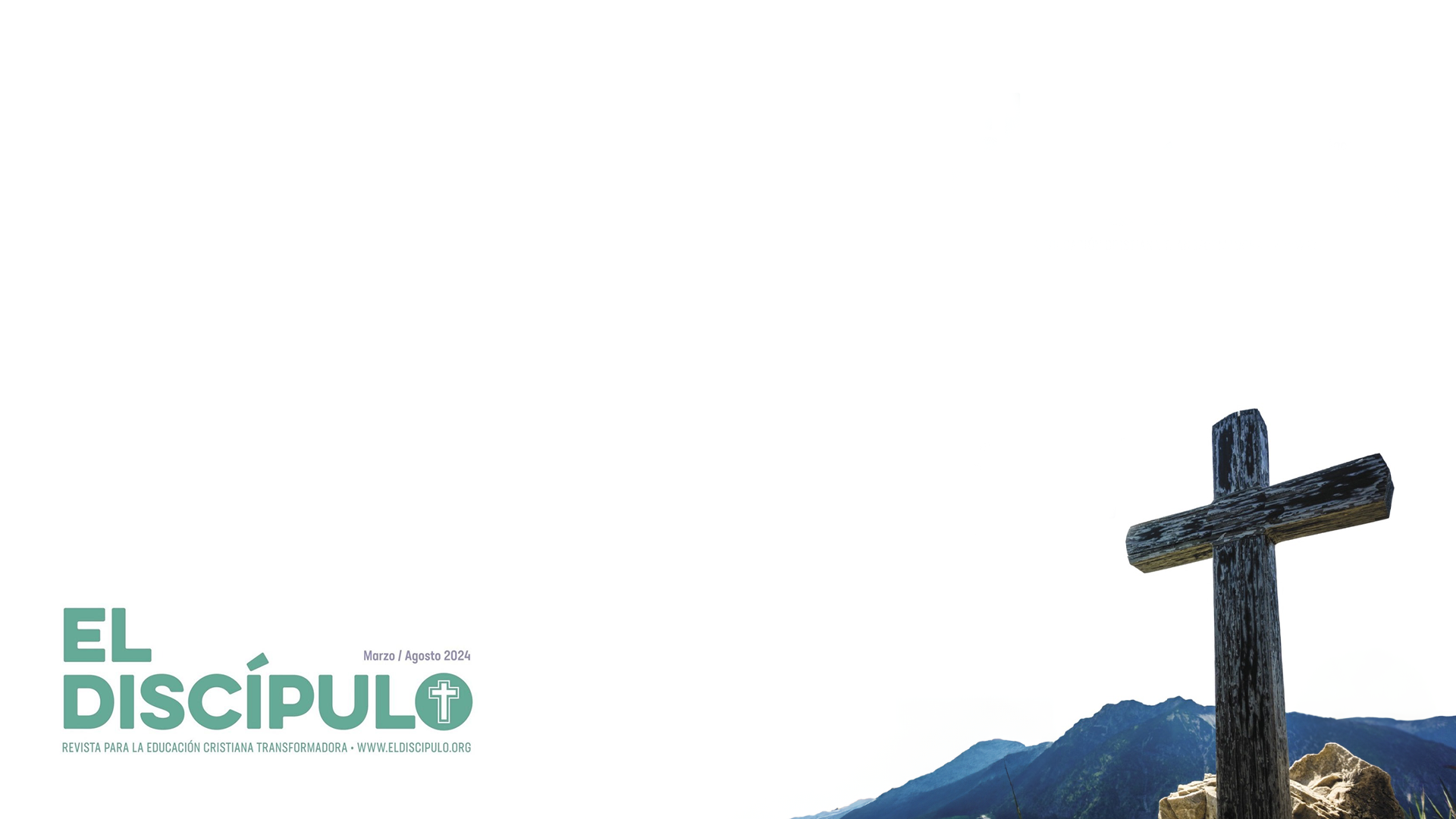 Lección 17VALENTÍA PARA TESTIFICARHechos 26.1-11
«Y ahora me han traído a juicio precisamente por esta esperanza que tengo en la promesa que Dios hizo a nuestros antepasados». 
Hechos 26.6
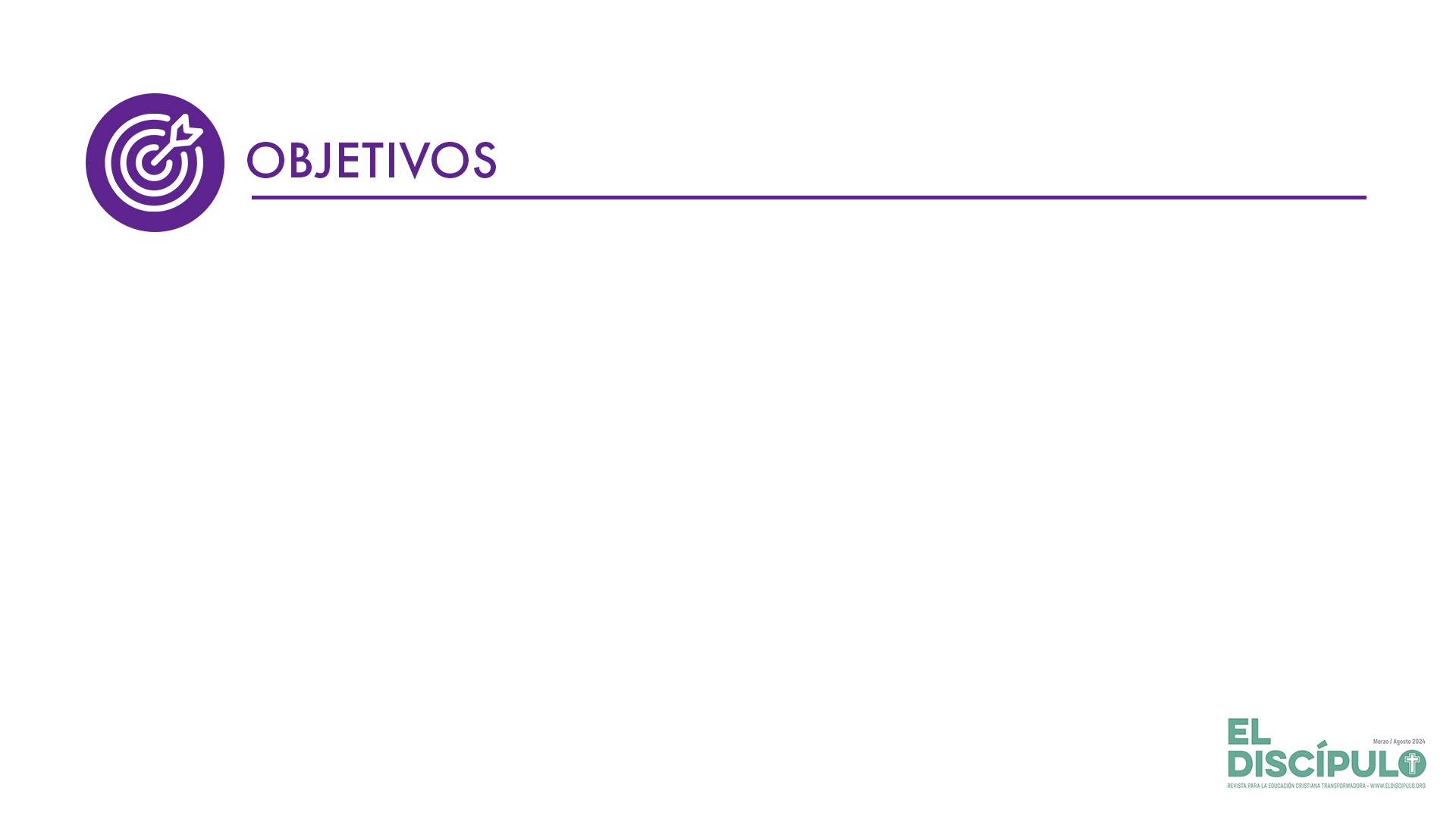 Concluir esta unidad, Esperanza viva, con una lección inspiradora que realza esa esperanza en el Cristo vivo, resucitado, con poder transformador. 
Ejemplificar con la experiencia de Pablo en qué consiste la valentía para testificar.
Aplicar el tema del respeto implícito. Nuestro trato con personas distintas en su fe y estilos de vida nunca debe ser óbice para apreciarlas y, a su vez, aprovechar la oportunidad para testificarle.
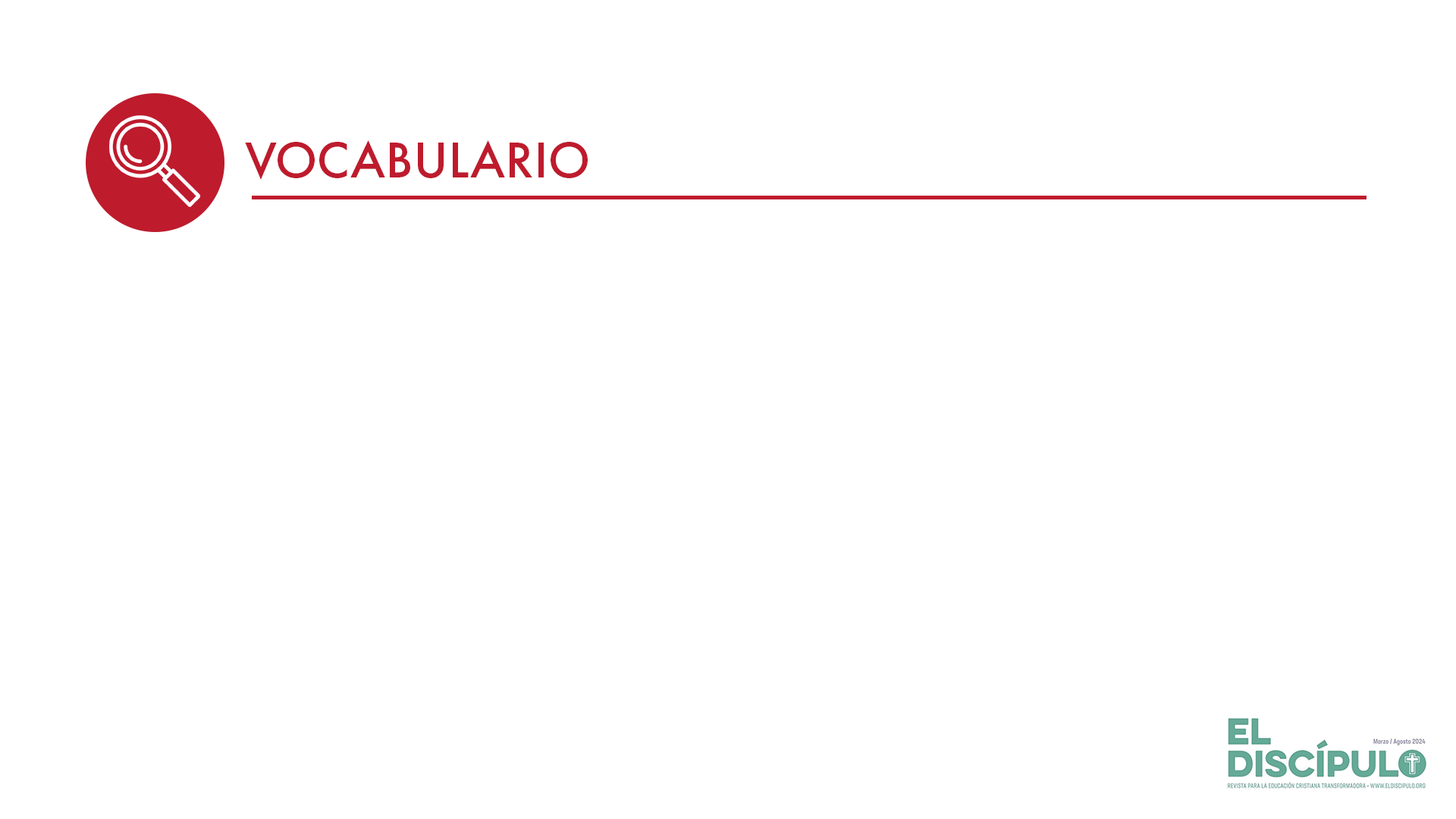 Valentía: Determinación para enfrentarse a situaciones arriesgadas o difíciles. 

Testificar: Afirmar o declarar una cosa asegurando su veracidad por haber sido testigo de eso.
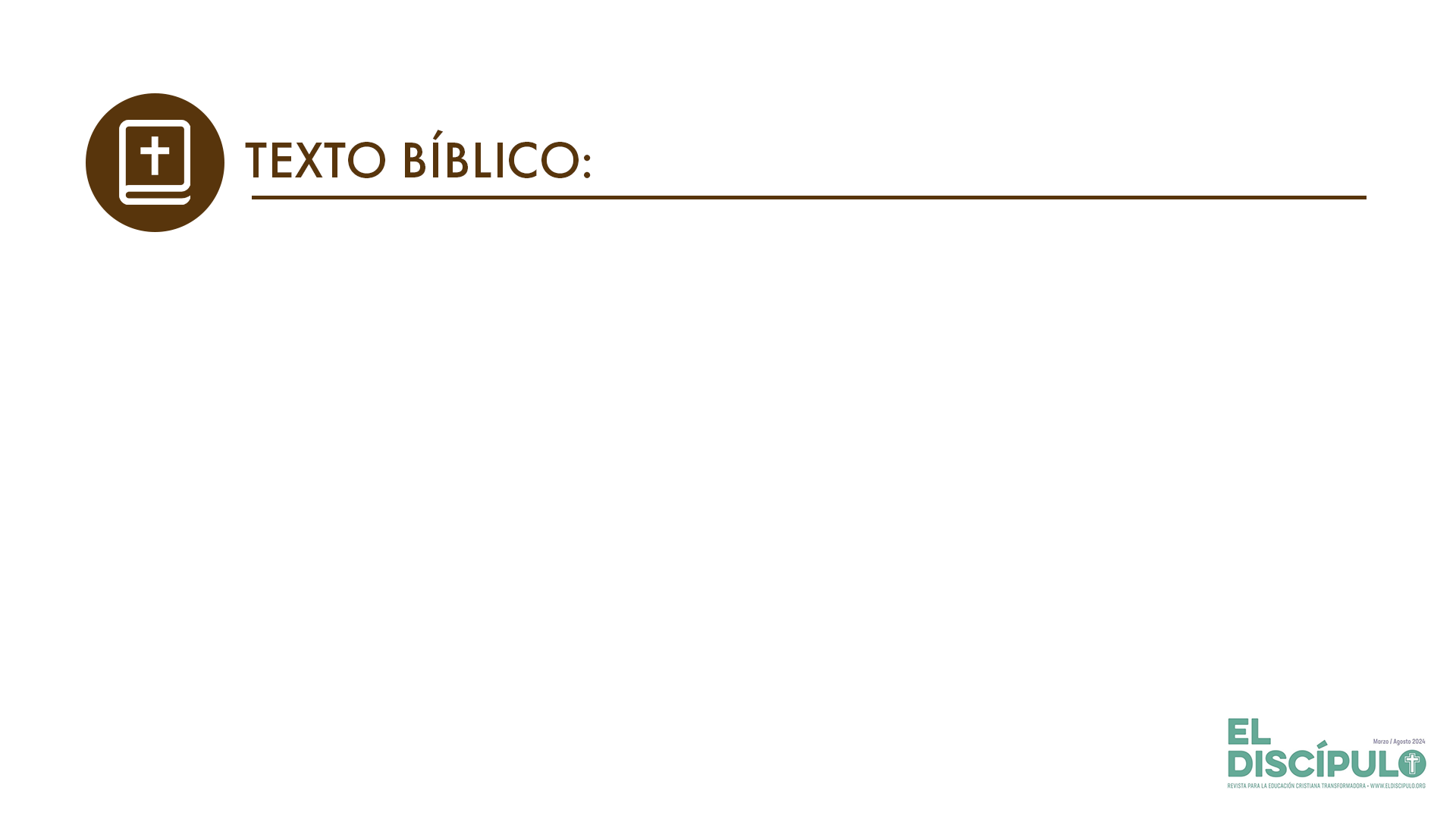 Hechos 26.1-2
RVR

1 Entonces Agripa dijo a Pablo: —Se te permite hablar por ti mismo. Pablo entonces, extendiendo la mano, comenzó así su defensa:

2 —Me tengo por dichoso, rey Agripa, de que pueda defenderme hoy delante de ti de todas las cosas de que soy acusado por los judíos.
VP

1  Entonces Agripa le dijo a Pablo: —Puedes hablar en tu defensa. Pablo alzó la mano y comenzó a hablar así: 

2 «Me siento feliz de poder hablar hoy delante de Su Majestad, oh rey Agripa, para defenderme de todas las acusaciones que los judíos han presentado contra mí,
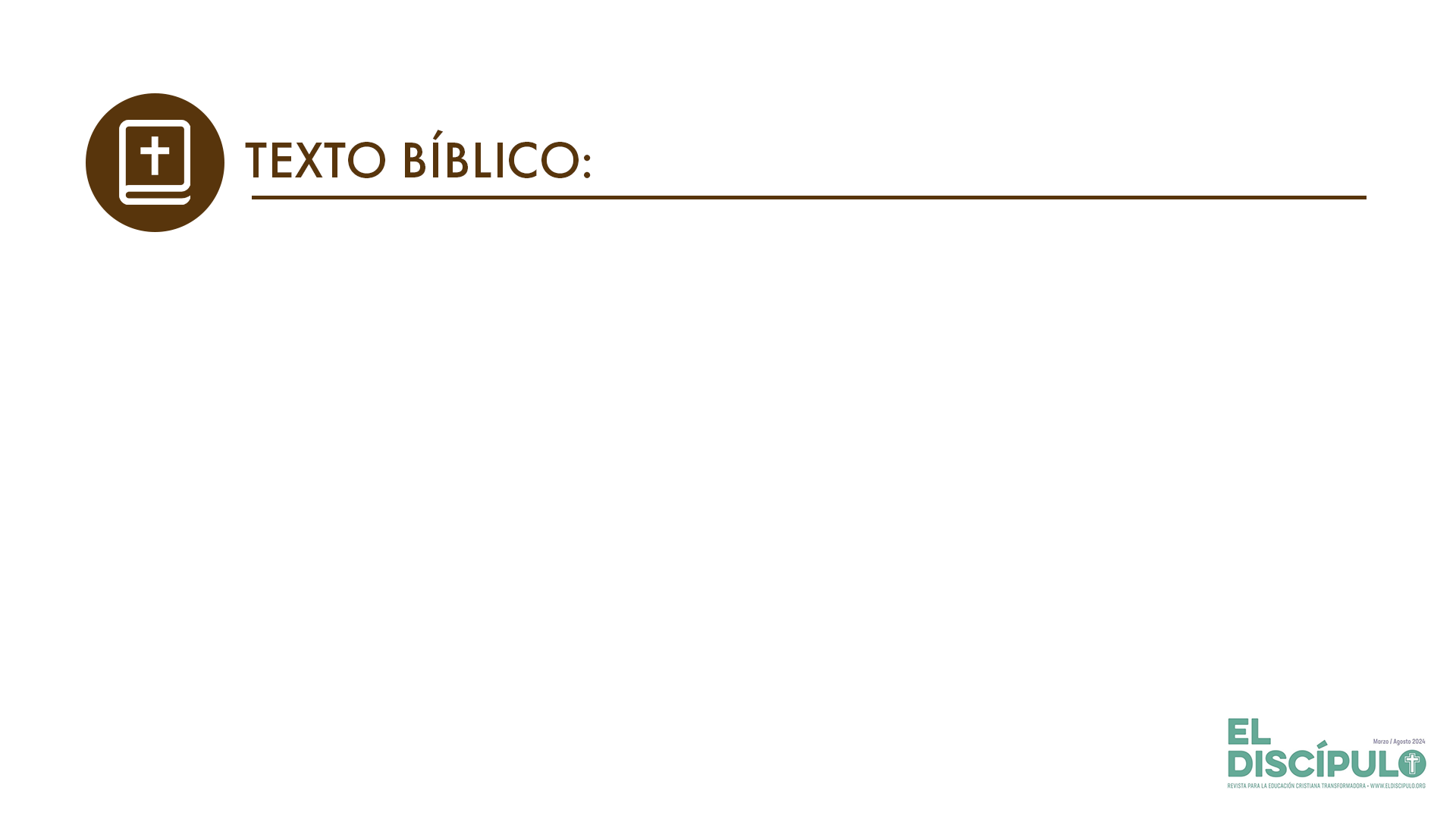 Hechos 26.3-4
RVR

3 Mayormente porque tú conoces todas las costumbres y cuestiones que hay entre los judíos; por lo cual te ruego que me oigas con paciencia.

4 »Mi vida, pues, desde mi juventud, la cual desde el principio pasé en mi nación, en Jerusalén, la conocen todos los judíos;
VP

3 sobre todo porque Su Majestad conoce todas las costumbres de los judíos y las cosas que discutimos. Por eso le pido que me oiga con paciencia.

4 »Todos los judíos saben cómo viví entre ellos, en mi tierra y en Jerusalén, desde mi juventud.
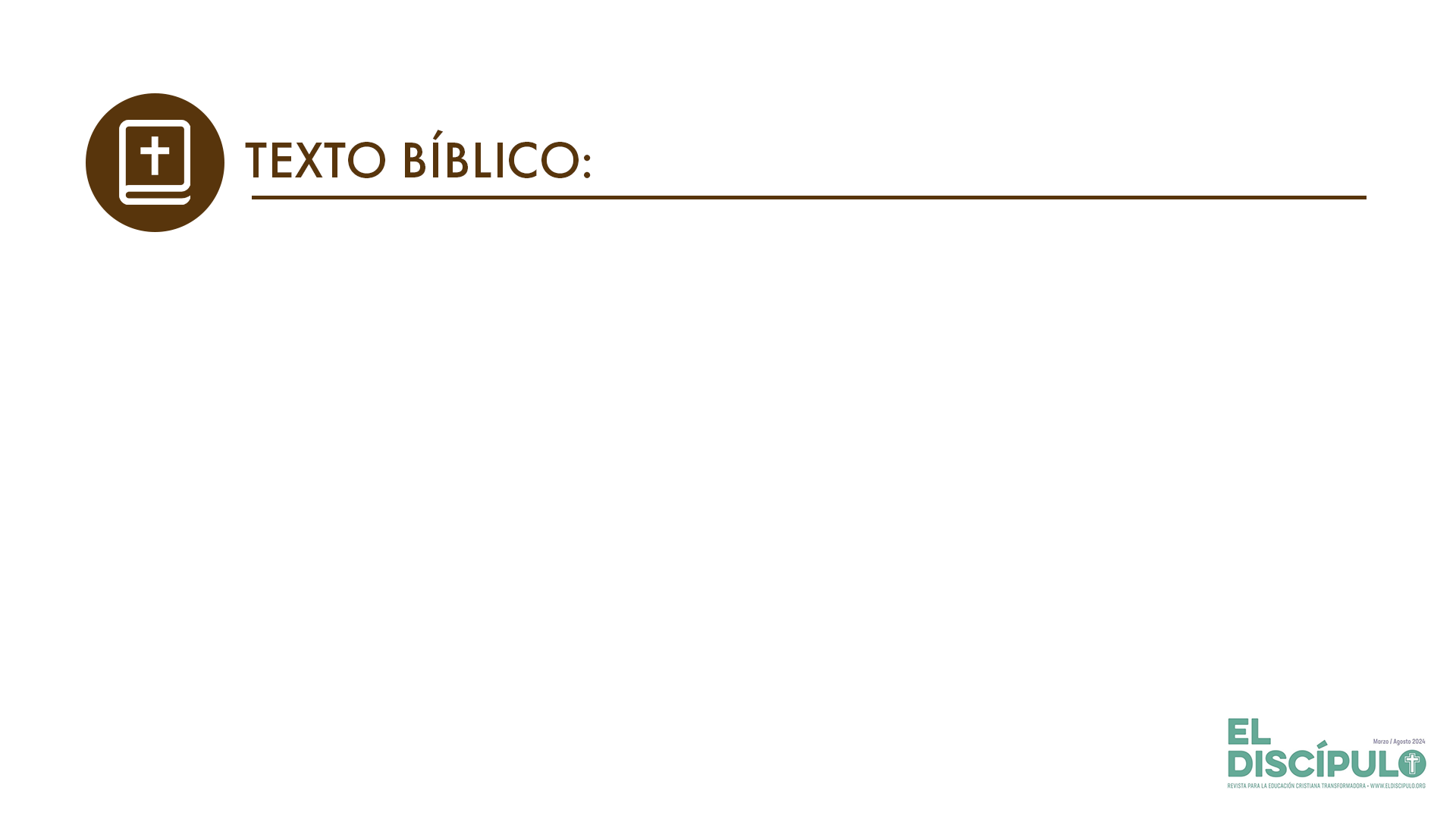 Hechos 26.5-6
RVR

5 los cuales también saben que yo desde el principio, si quieren testificarlo, conforme a la más rigurosa secta de nuestra religión viví como fariseo.

6 Ahora, por la esperanza de la promesa que hizo Dios a nuestros padres, soy llamado a juicio;
VP

5 También saben, y lo pueden declarar si quieren, que siempre he sido fariseo, que es la secta más estricta de nuestra religión. 

6 Y ahora me han traído a juicio precisamente por esta esperanza que tengo en la promesa que Dios hizo a nuestros antepasados.
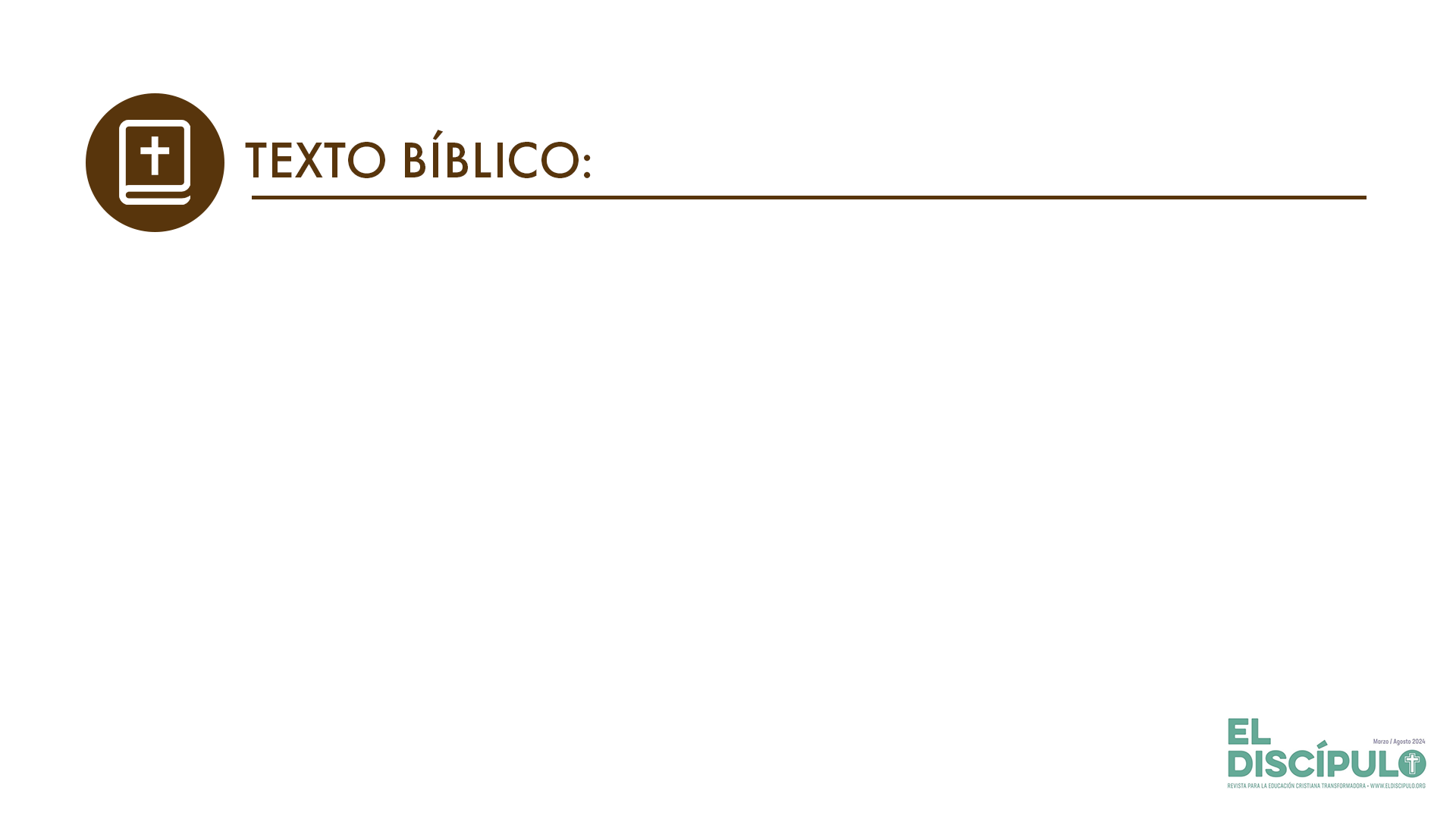 Hechos 26.7-8
RVR

7 promesa cuyo cumplimiento esperan que han de alcanzar nuestras doce tribus, sirviendo constantemente a Dios de día y de noche. Por esta esperanza, rey Agripa, soy acusado por los judíos. 

8 ¡Qué! ¿Se juzga entre vosotros cosa increíble que Dios resucite a los muertos?
VP

7 Nuestras doce tribus de Israel esperan ver el cumplimiento de esta promesa, y por eso adoran a Dios y le sirven día y noche. Por esta misma esperanza, oh rey Agripa, los judíos me acusan ahora. 

8 ¿Por qué no creen ustedes que Dios resucita a los muertos?
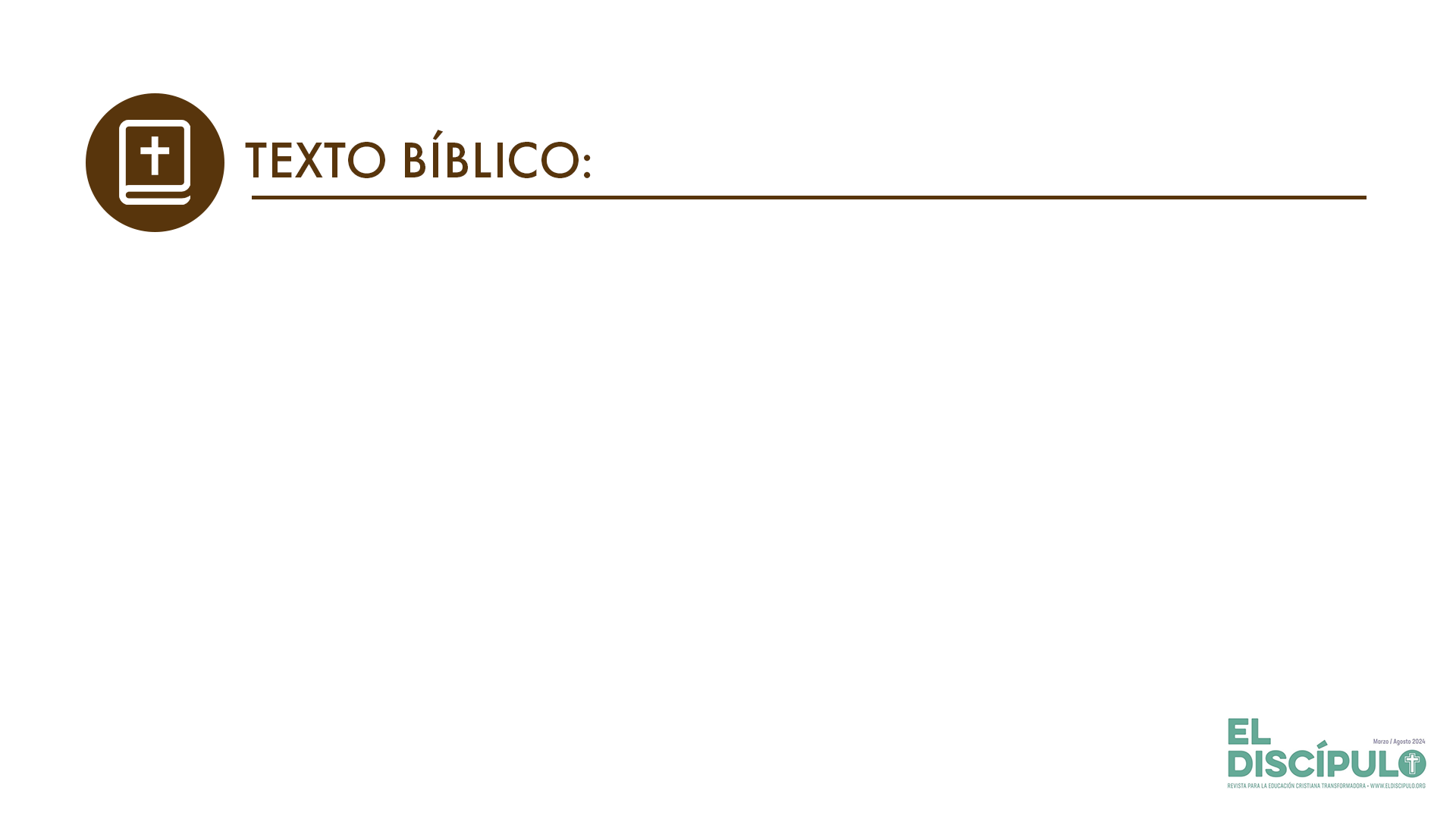 Hechos 26.9-10
RVR

9 »Yo ciertamente había creído mi deber hacer muchas cosas contra el nombre de Jesús de Nazaret; 

10 lo cual también hice en Jerusalén. Yo encerré en cárceles a muchos de los santos, habiendo recibido poderes de los principales sacerdotes; y cuando los mataron, yo di mi voto.
VP

9 »Yo mismo pensaba antes que debía hacer muchas cosas en contra del nombre de Jesús de Nazaret, 

10 y así lo hice en Jerusalén. Con la autorización de los jefes de los sacerdotes, metí en la cárcel a muchos de los creyentes; y cuando los mataban, yo estaba de acuerdo.
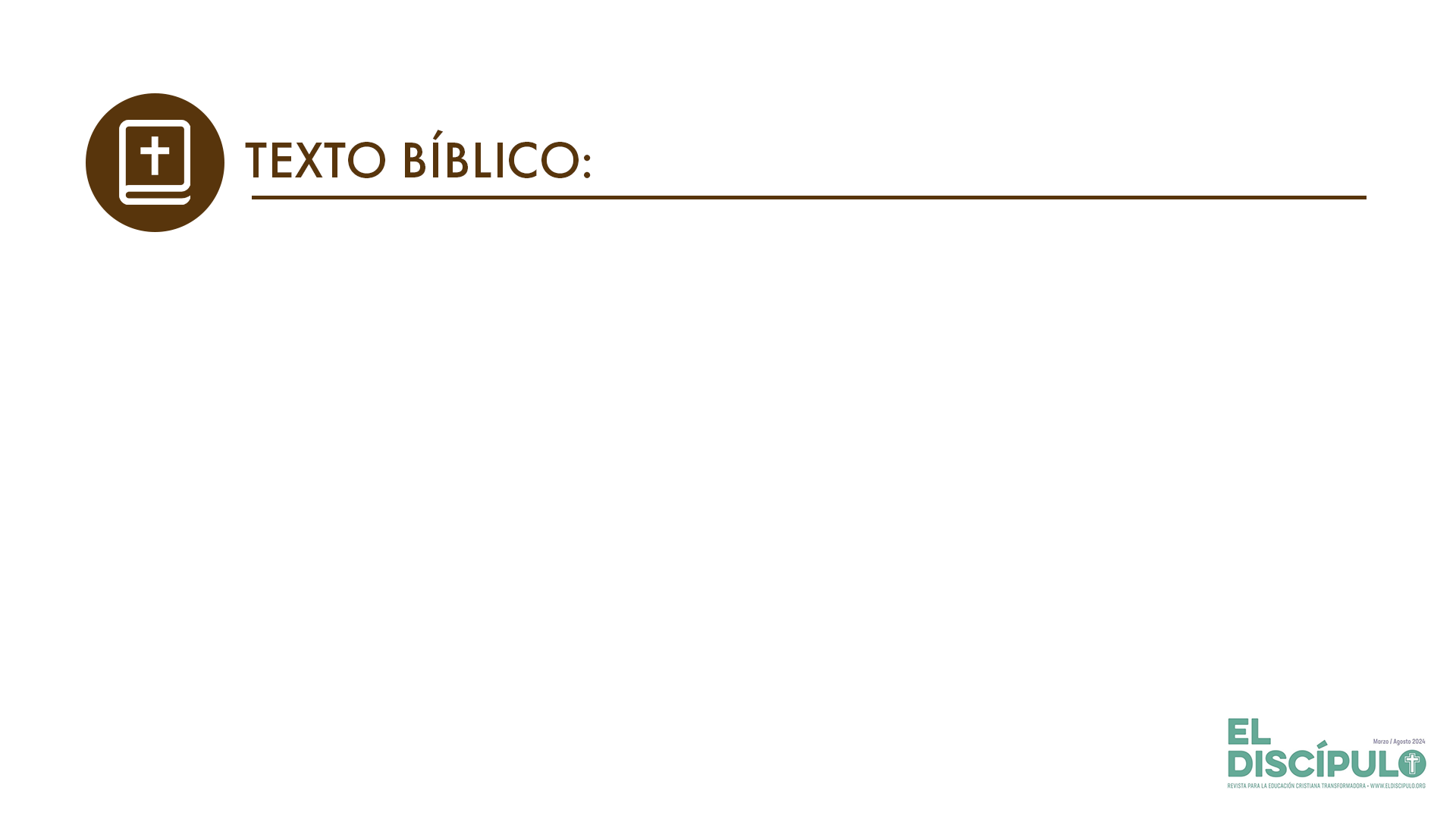 Hechos 26.11
RVR

11 Y muchas veces, castigándolos en todas las sinagogas, los forcé a blasfemar; y, enfurecido sobremanera contra ellos, los perseguí hasta en las ciudades extranjeras.
VP

11 Muchas veces los castigaba para obligarlos a negar su fe. Y esto lo hacía en todas las sinagogas, y estaba tan furioso contra ellos que los perseguía hasta en ciudades extranjeras.
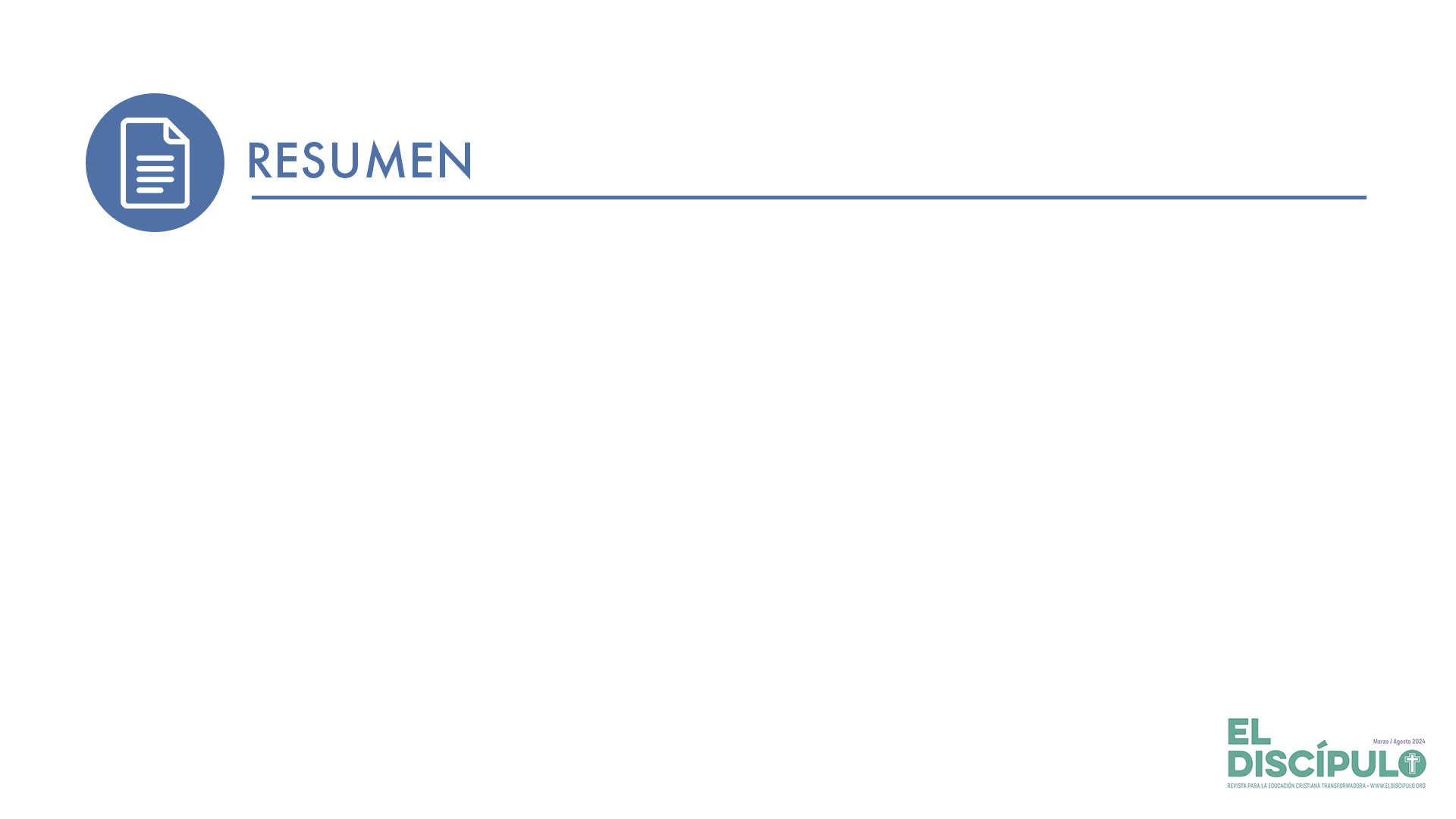 Es muy probable que Pablo supiera lo que se decía de la vida inmoral de Agripa y de su hermana, quienes en realidad no se ocupaban ni preocupaban de las leyes de Israel. Sin embargo, le habla de las leyes y da por sentado que Agripa las conoce e indirectamente le invita a obedecerlas. 
El tema central del testimonio del apóstol no contradice a los profetas ni a Moisés, todo lo contrario, anuncia el cumplimiento de lo que ellos prometieron. Esto incluye los dos elementos esenciales por lo que las personas cristianas eran atacadas: (1) el anuncio de que el Mesías ya ha venido, y (2) que ha resucitado. Un Cristo resucitado que se encuentra con nosotros y nosotras provoca profundos cambios en sus hijos e hijas. Esos cambios y transformaciones deben ser dignos de contar o comunicar. De esta manera, estamos comunicando la realidad de que Dios en Cristo es real y está vivo.
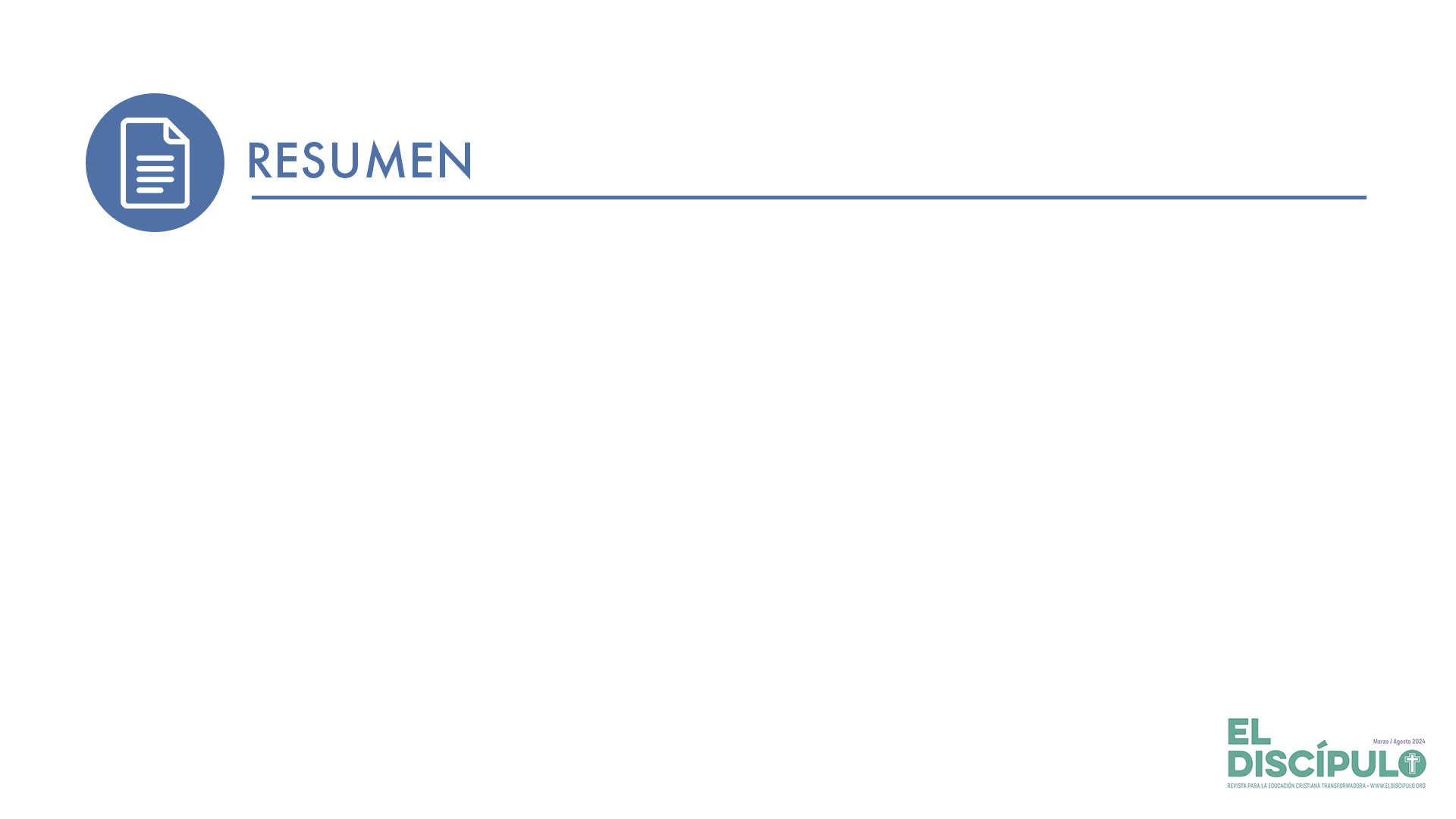 El mensaje de la resurrección es la base y el fundamento de la iglesia, y es el dínamo para que testifiquemos con valentía, sin temor a los poderes de este mundo que, aunque intimidan, nunca serán más poderosos que nuestro Señor resucitado. Esta fue la base e inicio del discurso y la defensa de Pablo frente a Agripa y los demás presentes en ese momento. Si damos una mirada completa al capítulo vemos la respuesta de Agripa: «Por poco me persuades a hacerme cristiano» (Hch 26.28, RVR 1977).
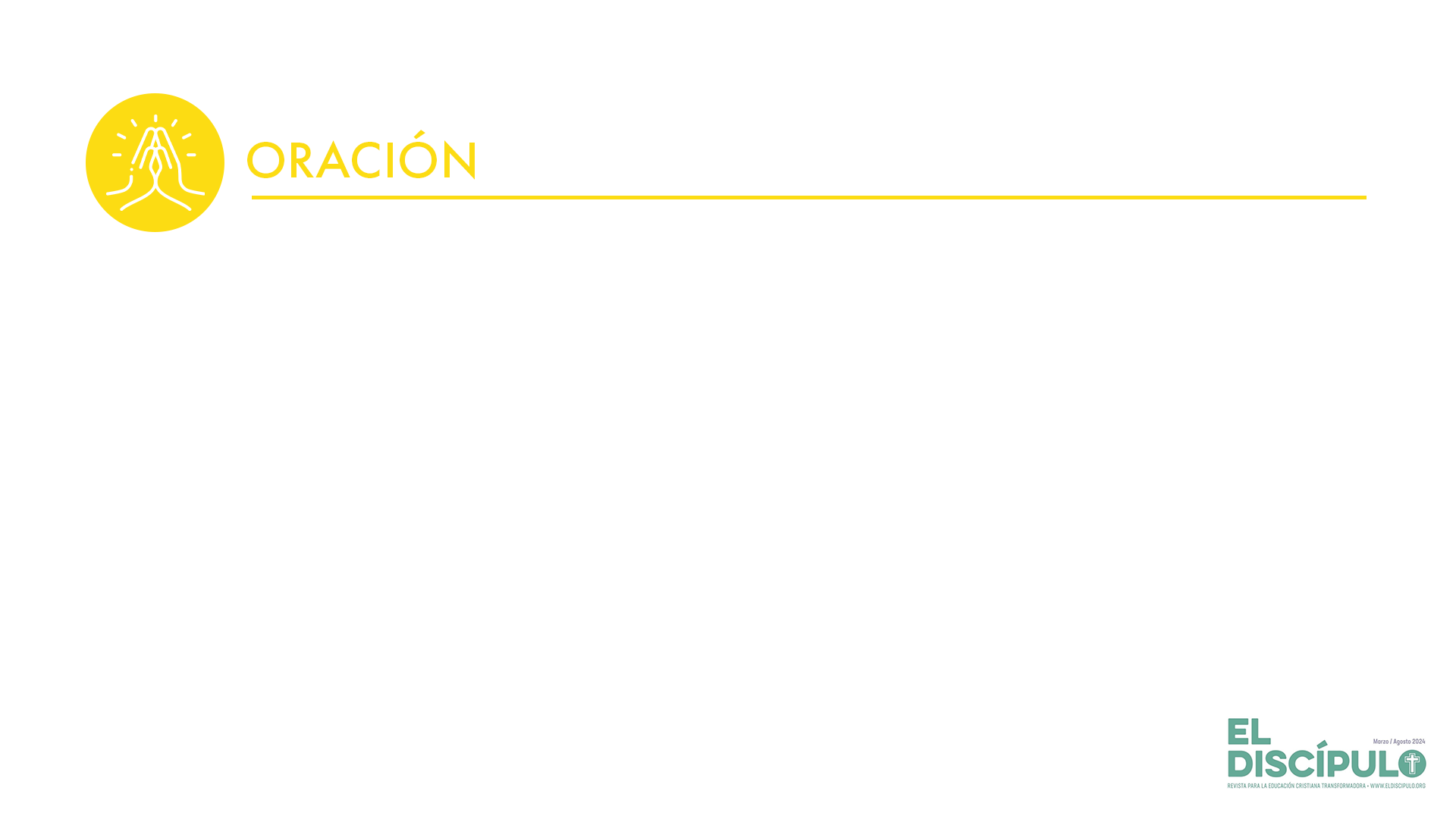 Señor resucitado, vamos a ti para que nos impartas la determinación y valentía para testificar. Testificar de tus actos de amor y del poder que tienes para transformar a personas con estilos violentos en personas emisarias de tu paz y poder. Amén.